Administrative Law
LL.B   I Year (Semester II)
Subject – Administrative Law
Paper V 
Unit –II


Dr. Om Sharma 
Assistant Professor, Department of Law
Harish Chandra PG College Varanasi
THEORY OF NATURAL JUSTICE
Rule Against Bias
 The Rule of Fair Hearing
Rule  against bias
Nemo in propria causa judex , esse debet - No one should be made a judge in his own cause , or the rule of against bias .
1.1 Personal Bias 
  Mineral Development Corpn. Ltd. Vs State of Bihar , AIR   1960 SC 468 .
M.V . Thimmiah Vs UPSC (2008) 2 SCC 119 .
Metropolitan properties Co. Ltd. Vs Lannon (1996)1 QB 577.
D.C. Aggrawal Vs SBI (2006) 5  SCC 153.
TATA Cellular  Vs Union of India, AIR 1996 SC 11.
1.1.1 Bias as to the subject matter 
State of  UP Vs Mohammad Noor , AIR 1958 SC 86. 
1.1.2 Departmental Bias
Nageshwar Rao Vs  APSRT Corp (Gullapalli) , AIR 1959 SC 308.
1.1.3 Policy Notion Bias
Govindraja Mundaliar Vs State of T.N. ,(1973)1 SCC 336.
Bajaj Hindustan Ltd. Vs Sir Shadilal Enterprises Ltd. (2011)1 SCC 440.
1.2  Pecuniary  Bias 
Manak laal Vs Dr. Premchand , AIR 91957)  SC 425.
Jeejeebhoy Vs Collector, AIR (1965) SC 1096.
1.3 Bias on Account of obstinacy
1.3.1 Doctrine of necessity
Ashok Kumar Yadav Vs State of Haryana (1985)4 SCC 417.
Supreme Court of India Vs Subash Chandra Agrawal (2011)1 SCC 496.
2. THE RULE OF FAIR HEARING
Audi Alteram pa – Hear the other party , or the rule of fair hearing , or the rule that no one should be condemned unheard .
2.1 Duty to act judicially or the duty to act fairly
Keshav Mills Co. ltd. Vs Union of India (1993) 1  SCC 380 .
M.S. Nally Bharat Engg. Co. ltd. Vs State of Bihar (1990)2  SCC 48.
2.2  Write to Notice - A notice in order to be adequate must contain the following
Time , place and nature of hearing . 
 Legal Authority under which hearing as to be held.
Statement of specific charges which the person has to meet.
d) Particular penalty or action which is proposed to be awarded/taken.
State of UP Vs Vam organic chemicals ltd. (2010)6  SCC 222
Shiv  Sagar Tiwari vs Union of India (1997)1  SCC 444
State of  Karnataka Vs Manglore University Non- Teaching  Employees Assn. AIR 2003 SC 1223 .
Union of India Vs Narendra Singh (2008)2   SCC 750
2.2.1  Consequences of Non-issue of notice
CST Vs Subhash Co. (2003) 3  SCC 454
2.3  Right to know the evidence                                              against  him
Dhakeshwari Cotton Mills Vs CIT AIR 1955 SC  65.
2.4  Right to  present case and evidence/oral  hearing
S.L. Kapoor Vs Jagmohan AIR 1981 SC 136.
RBI Vs Sahara India financial Corp. (2008)7  SCC  135 
R.K. Roy Vs Union of India AIR 1982 SC 710
2.5 Cross Examination
State of J&K Vs Bakshi Gulam Mohammad AIR 1967 SC 122
Meenglas Tea Estate Vs Workman AIR 1963 SC 1719
2.6 Legal Representation
N. Kalindi  Vs Tata Locomotive & Engg. Co. Ltd., AIR 1960 SC 914.
Railway Protection Force Vs K. Raghuram Babu (2008)4  SCC  406.
2.7  No evidence should be taken at the back of the other party
Hira Nath Mishra Vs Rajendra Medical College AIR 1973 SC 1260.
Yadav Vs State of Maharastra (2008)9 SCC 718.
2.8 Report of the enquiry to be shown to the other party
Union of India Vs E. Bashyan (1988)2  SCC 196.
Satyaveer Singh Vs Union of India AIR 1986 SC 555.
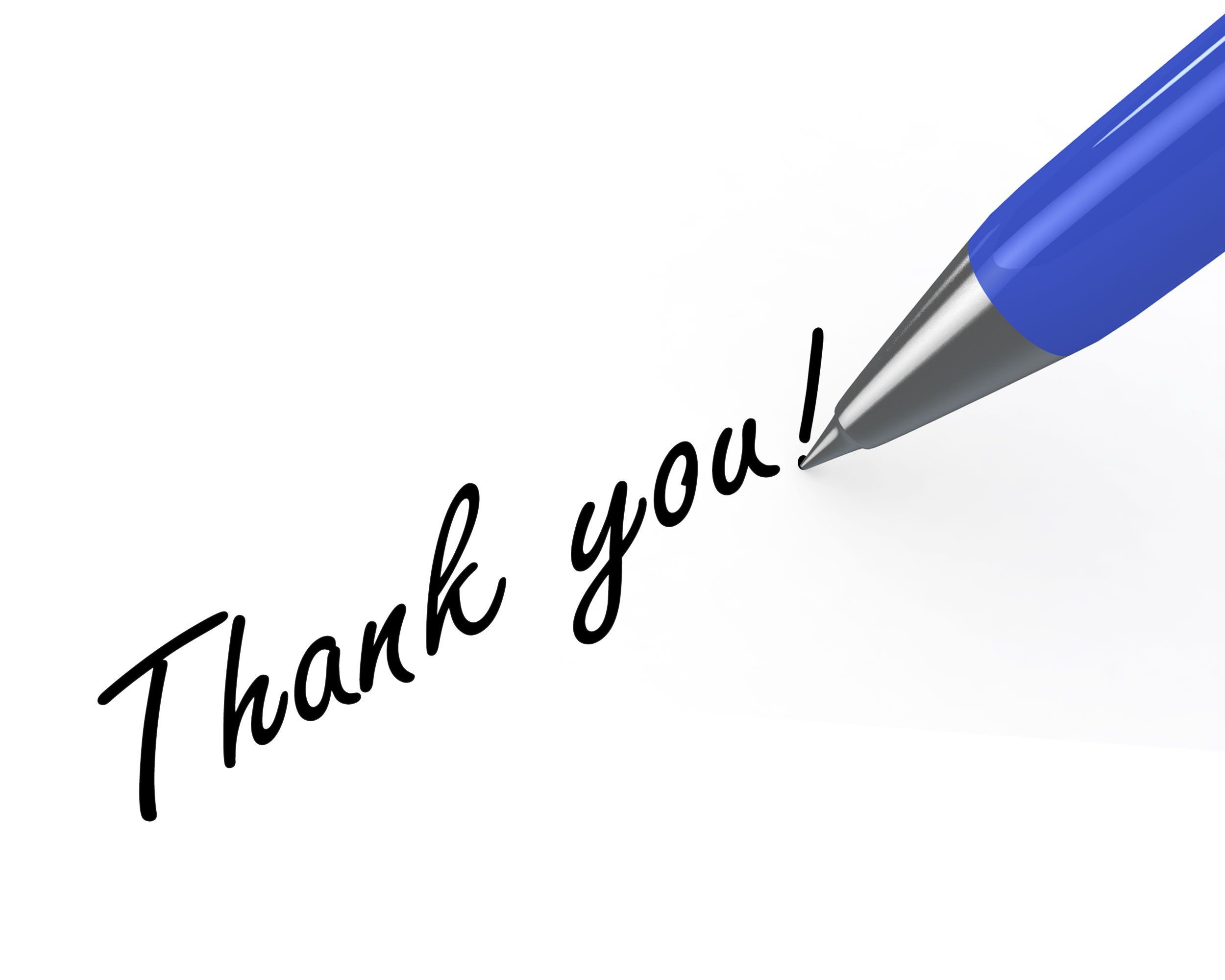